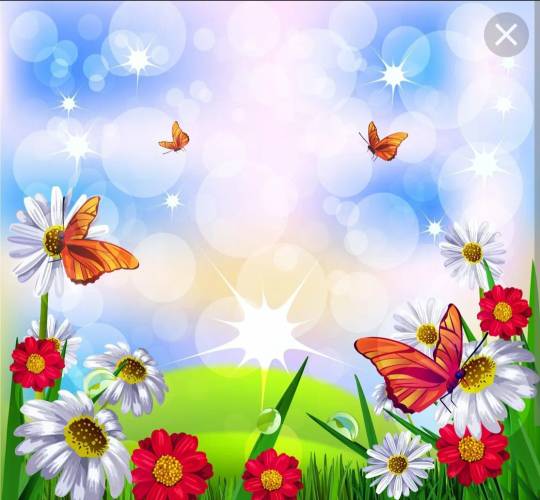 Наша группа №1
«Бабочки»
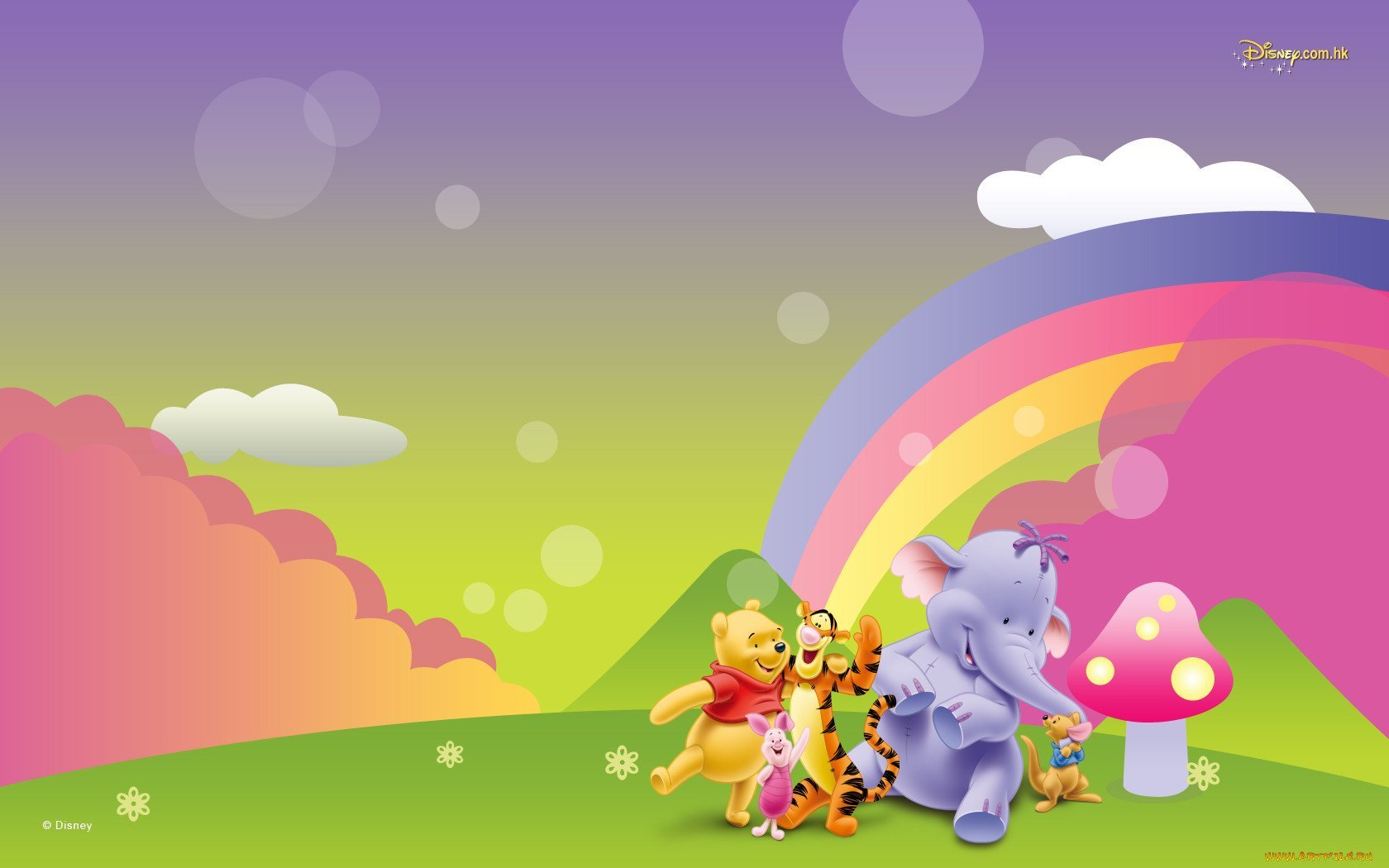 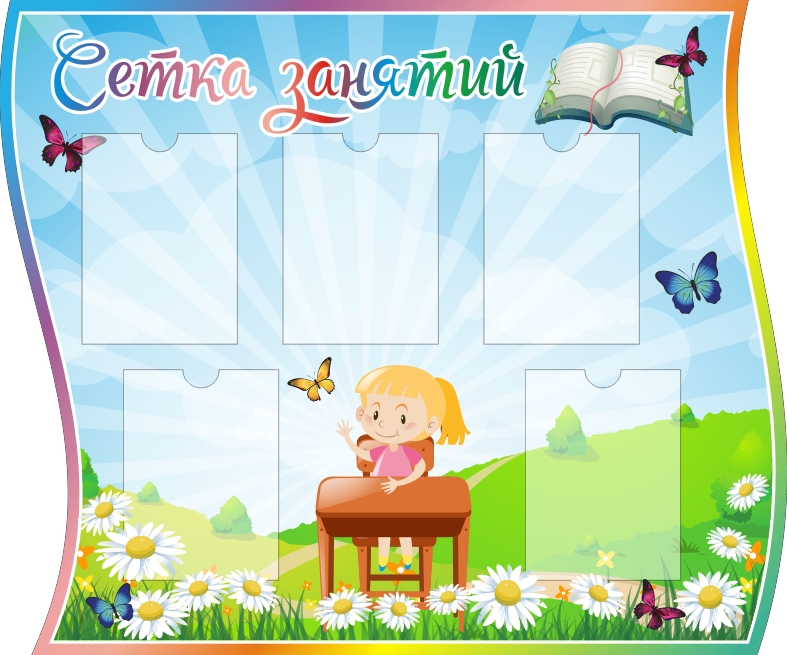 Вторник
1.Развитие
 речи
2.Физкульту-
рное.
Среда
1.Познание
2.Физкульту-
рное прог.
Понедельник
1.Рисование 
2.Музыка
Пятница
1.Развитие
 речи
2.Физкульту-
рное
Четверг
1.Лепка
2.Музыка
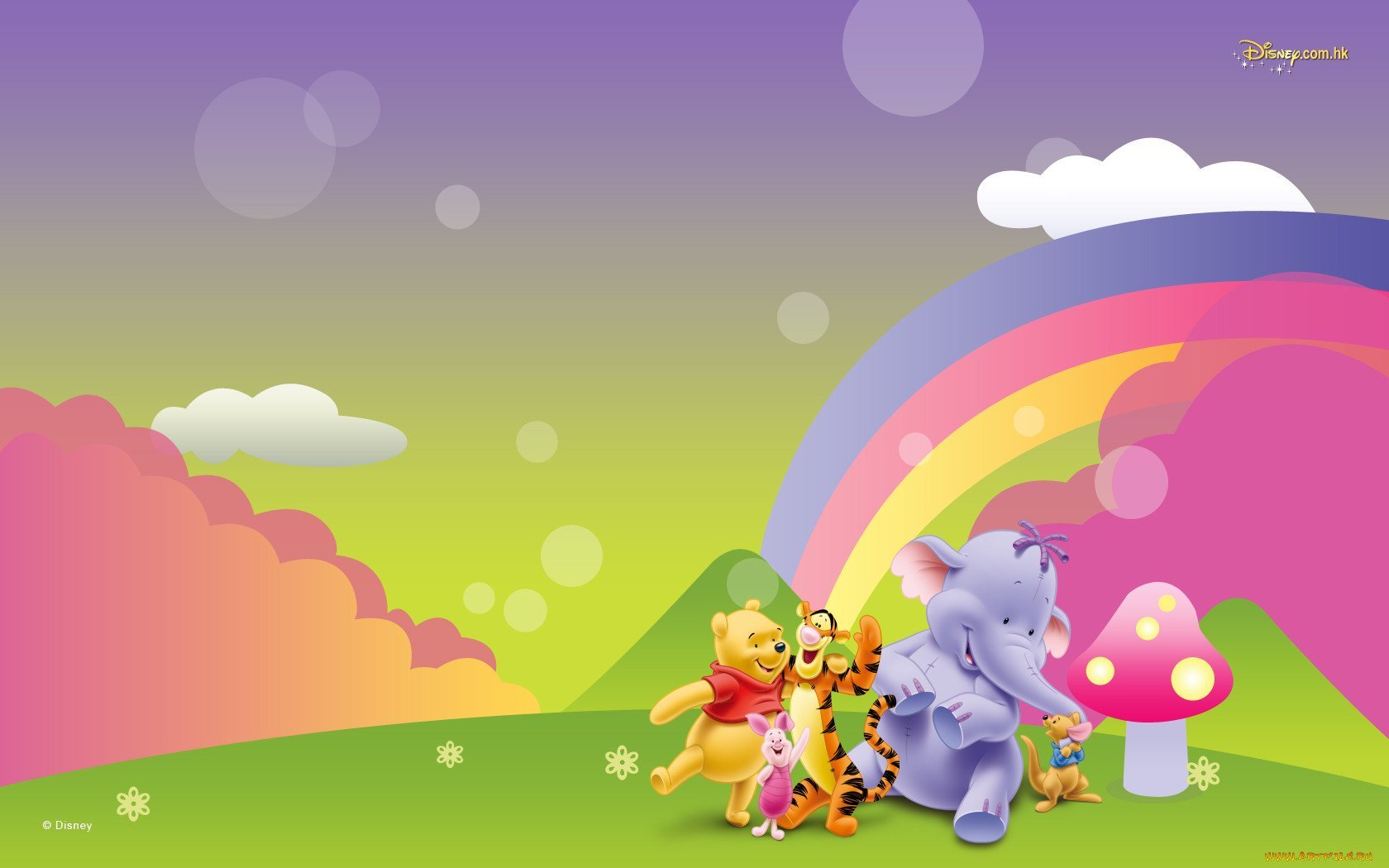 Детки в садике живут,Здесь играют и поют,Здесь друзей себе находят,На прогулку с ними ходят.
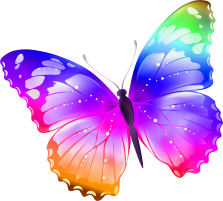 Вместе спорят и мечтают,Незаметно подрастают.Детский сад — второй ваш дом,Как тепло, уютно в нем!
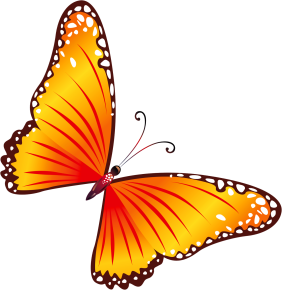 Вы его любите, дети,Самый добрый дом на свете!
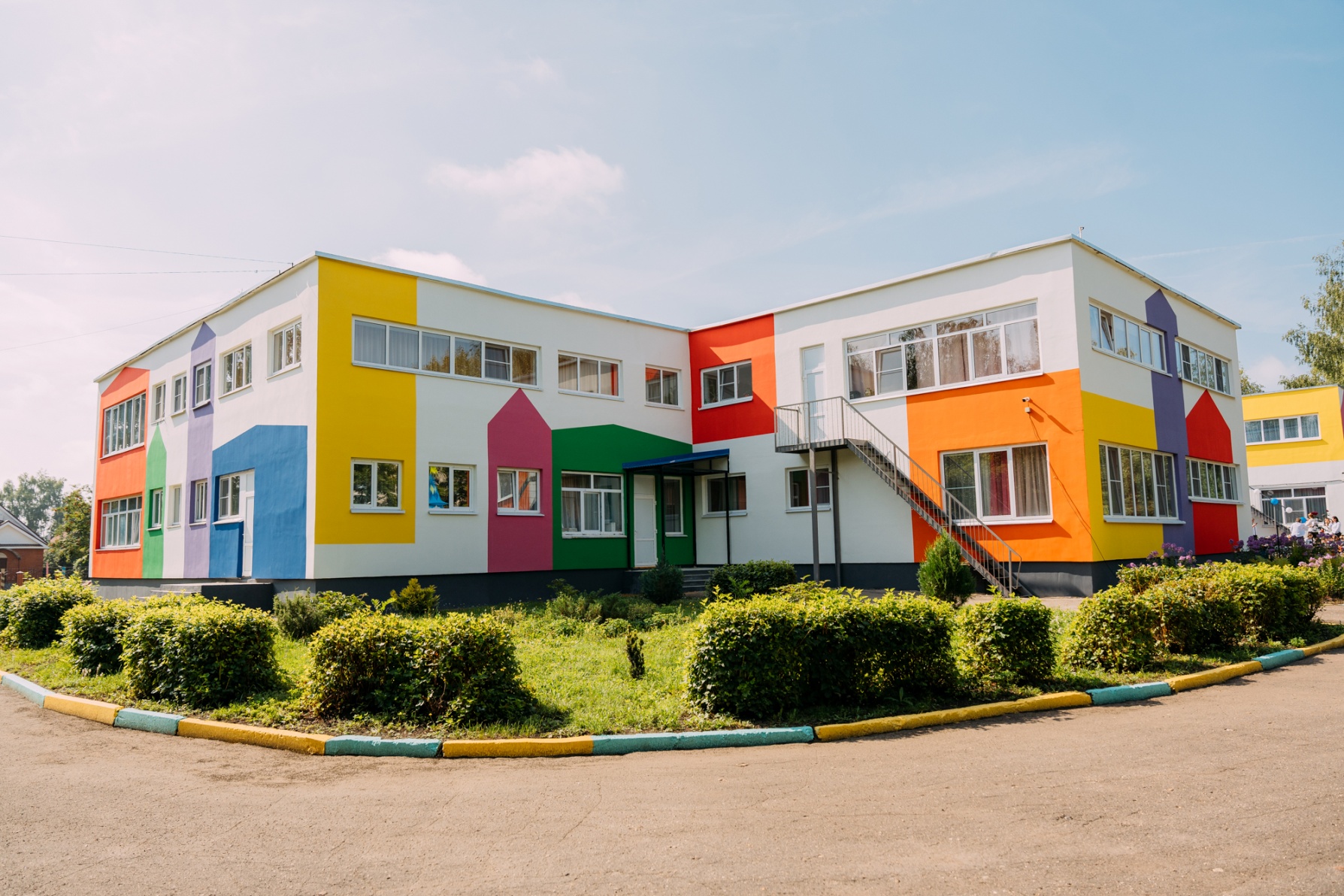 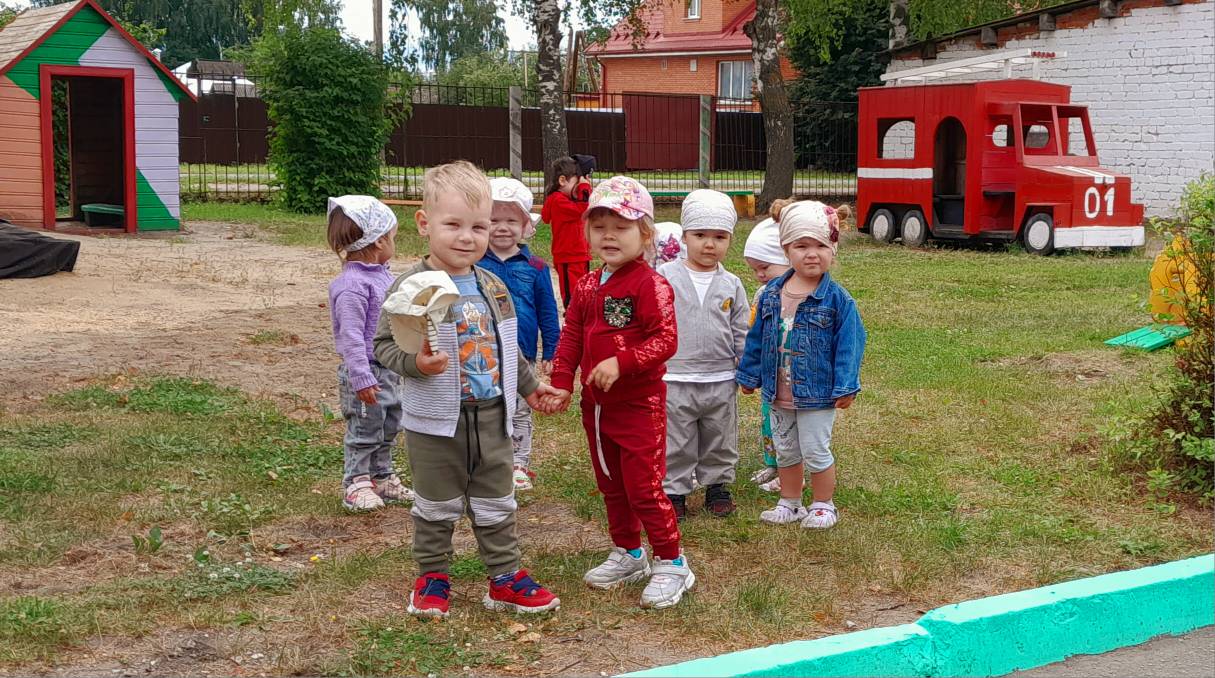 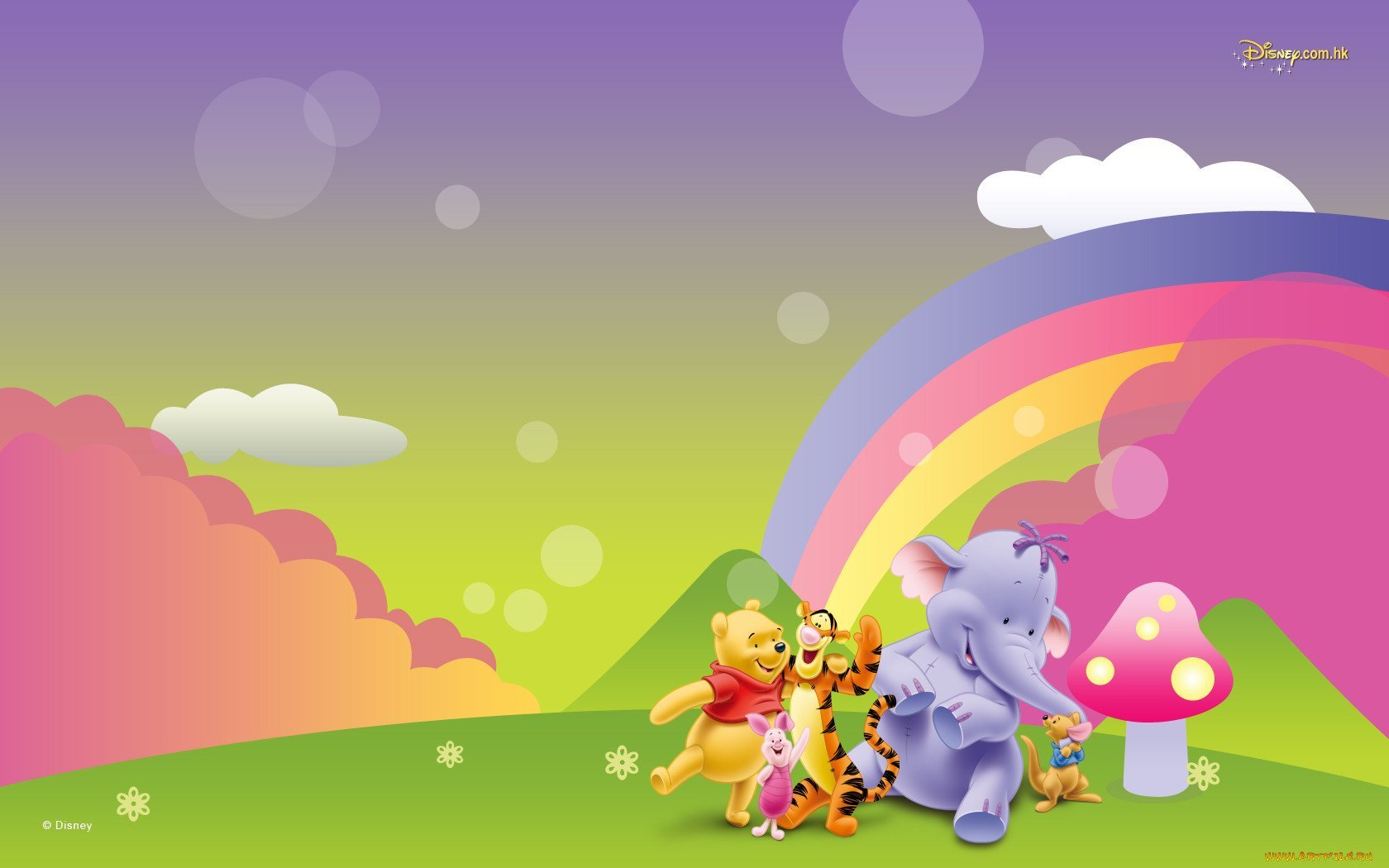 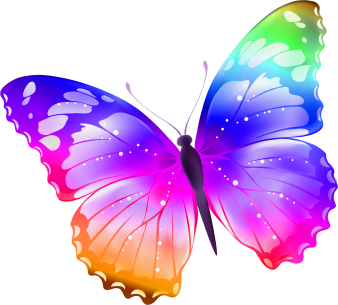 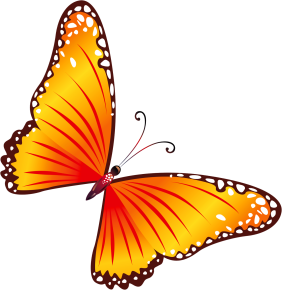 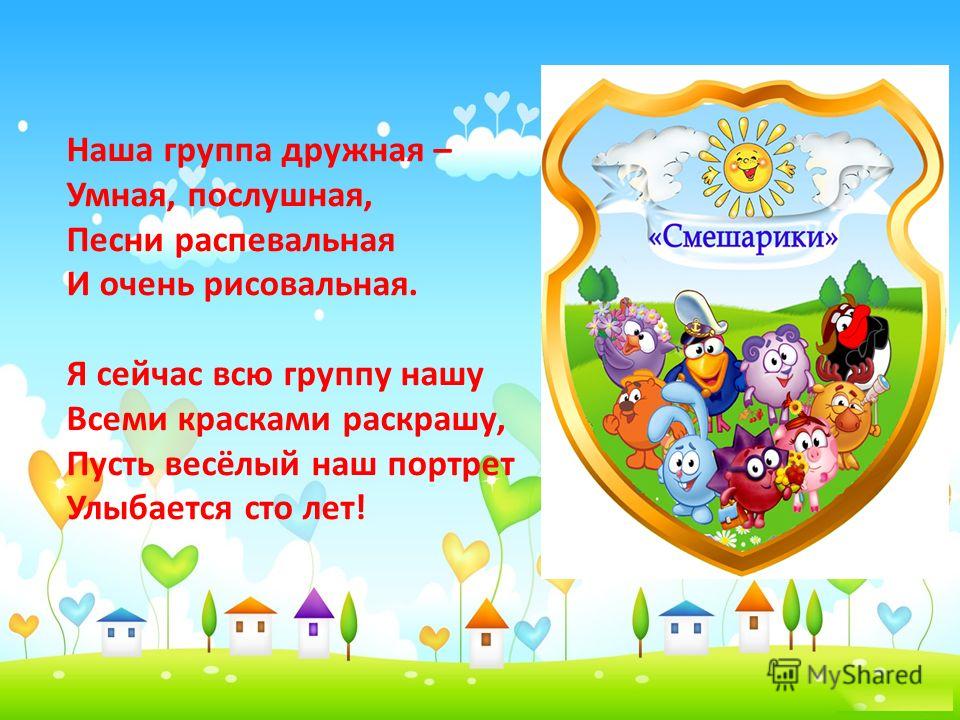 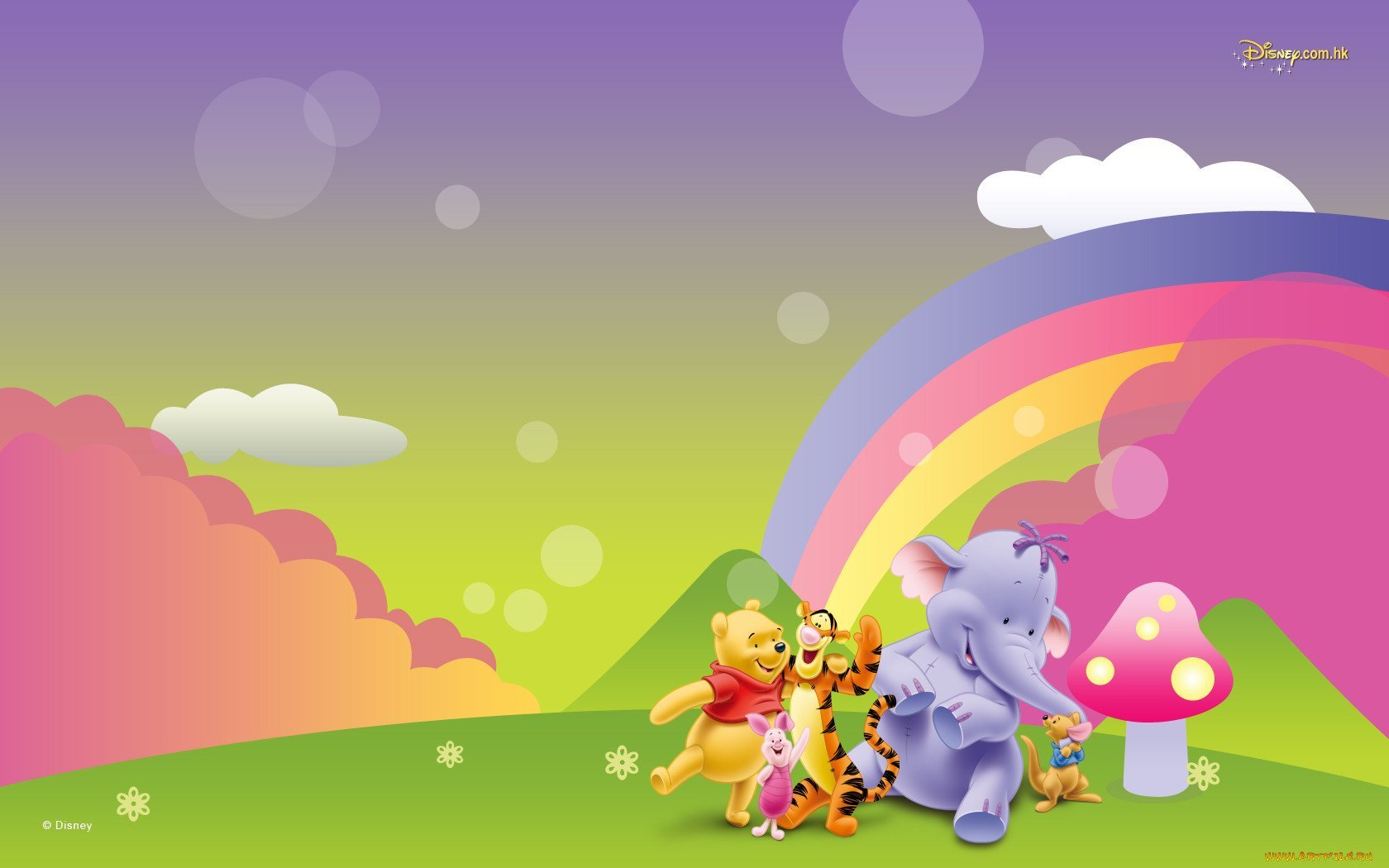 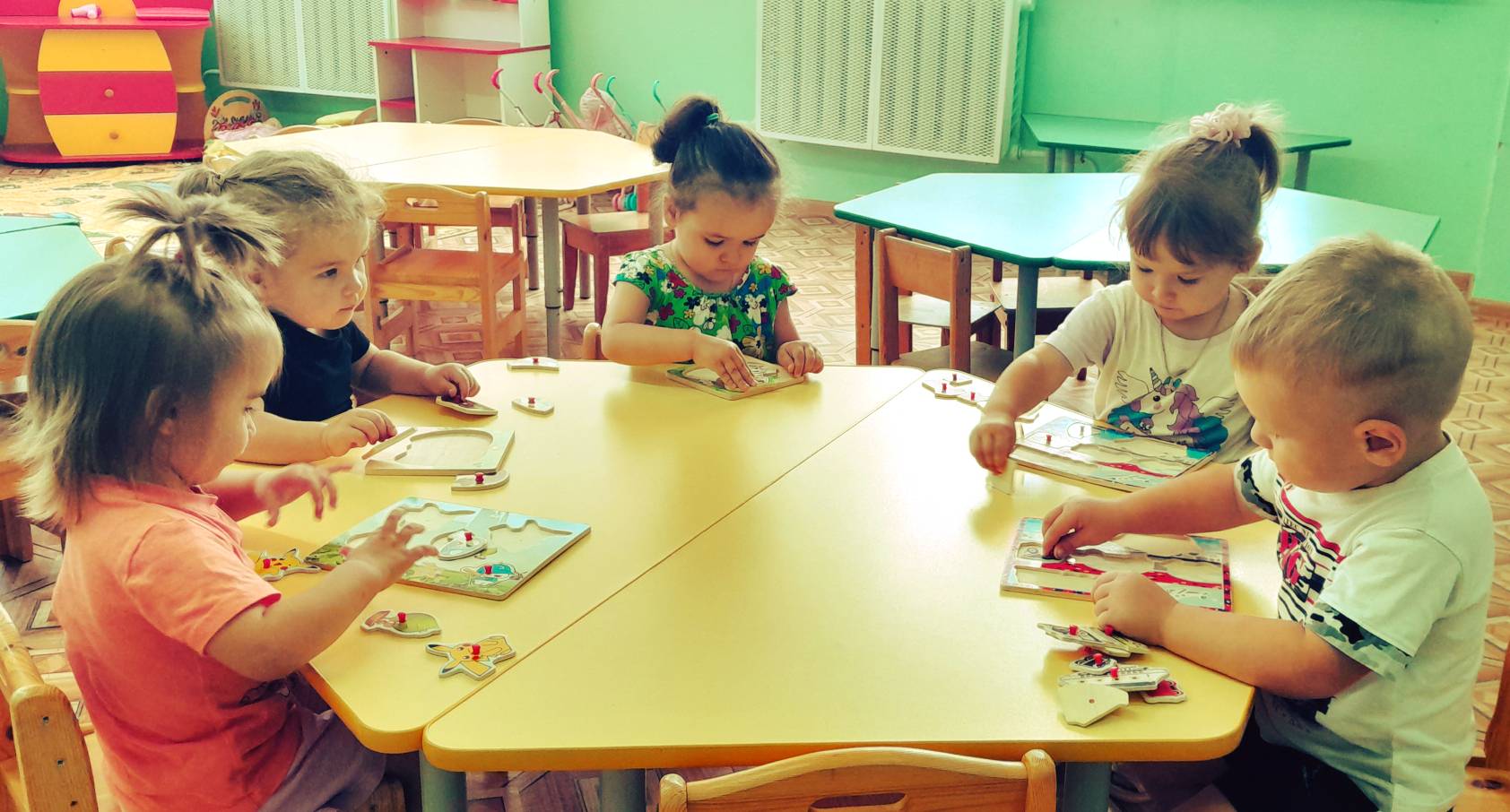 Я люблю свой детский сад,В нем полным-полно ребят.Раз, два, три, четыре, пять…Жаль, что всех не сосчитать.Может, сто их, может, двести.Хорошо, когда мы вместе!
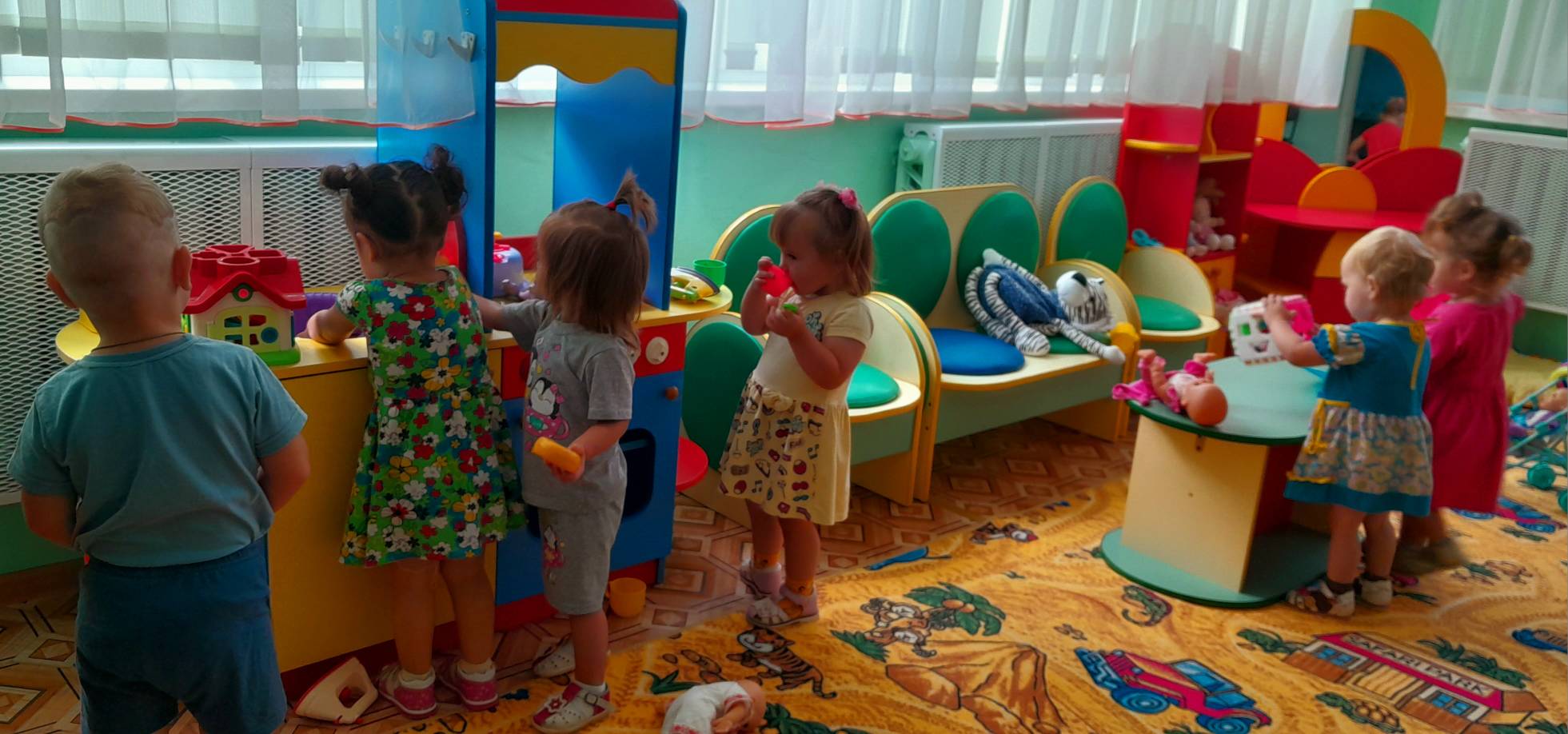 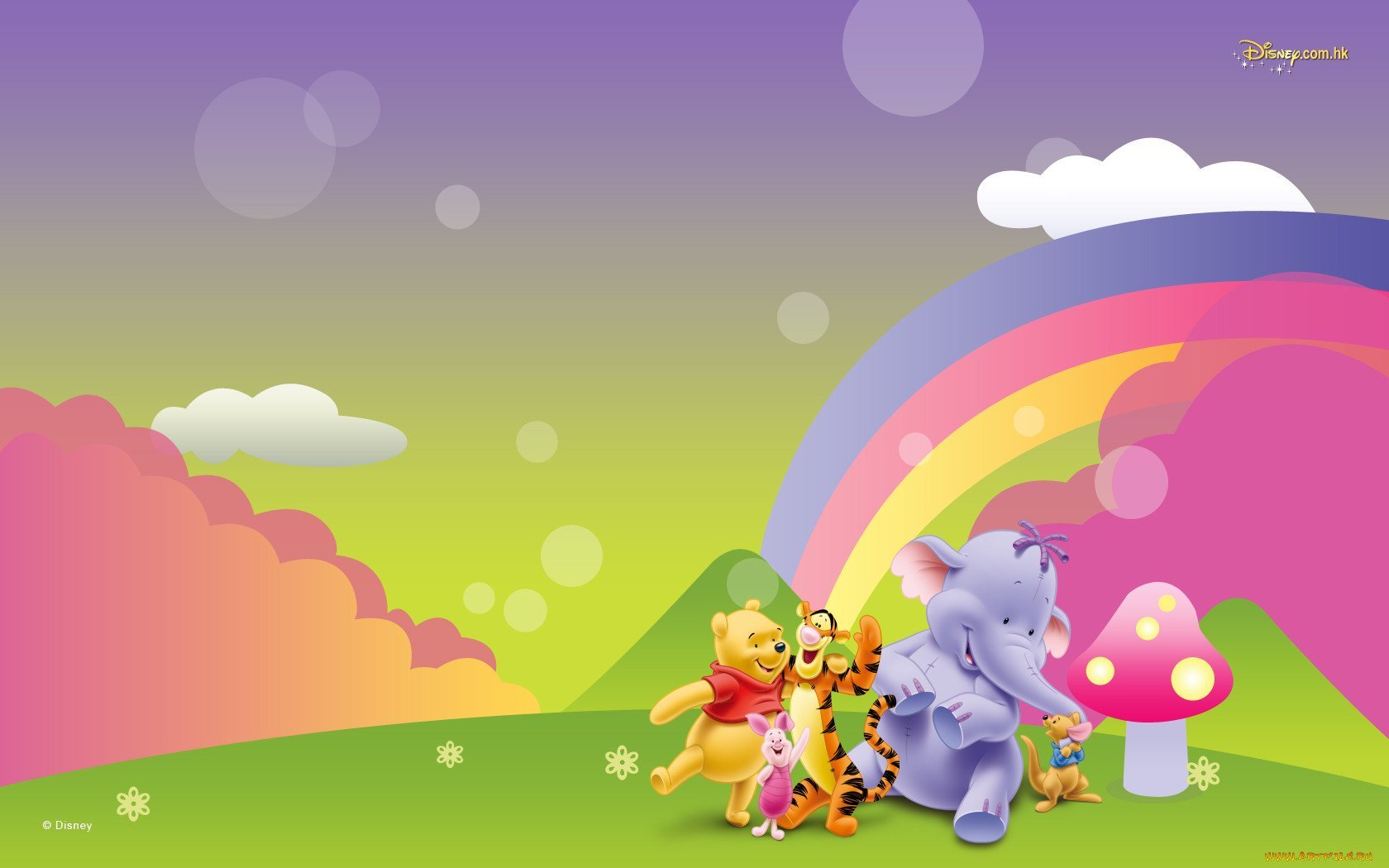 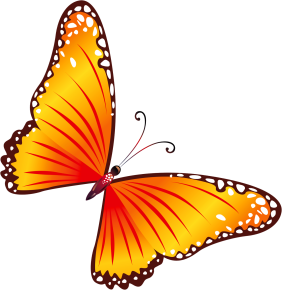 Утром, вечером и днем,
Перед каждою едою,
После сна и перед сном.
Руки мой перед едой,
Грязные руки грозят бедой.
Все болезни у ребят,
От микробов, говорят.
Чтоб всегда здоровым быть.
Надо руки с мылом мыть!
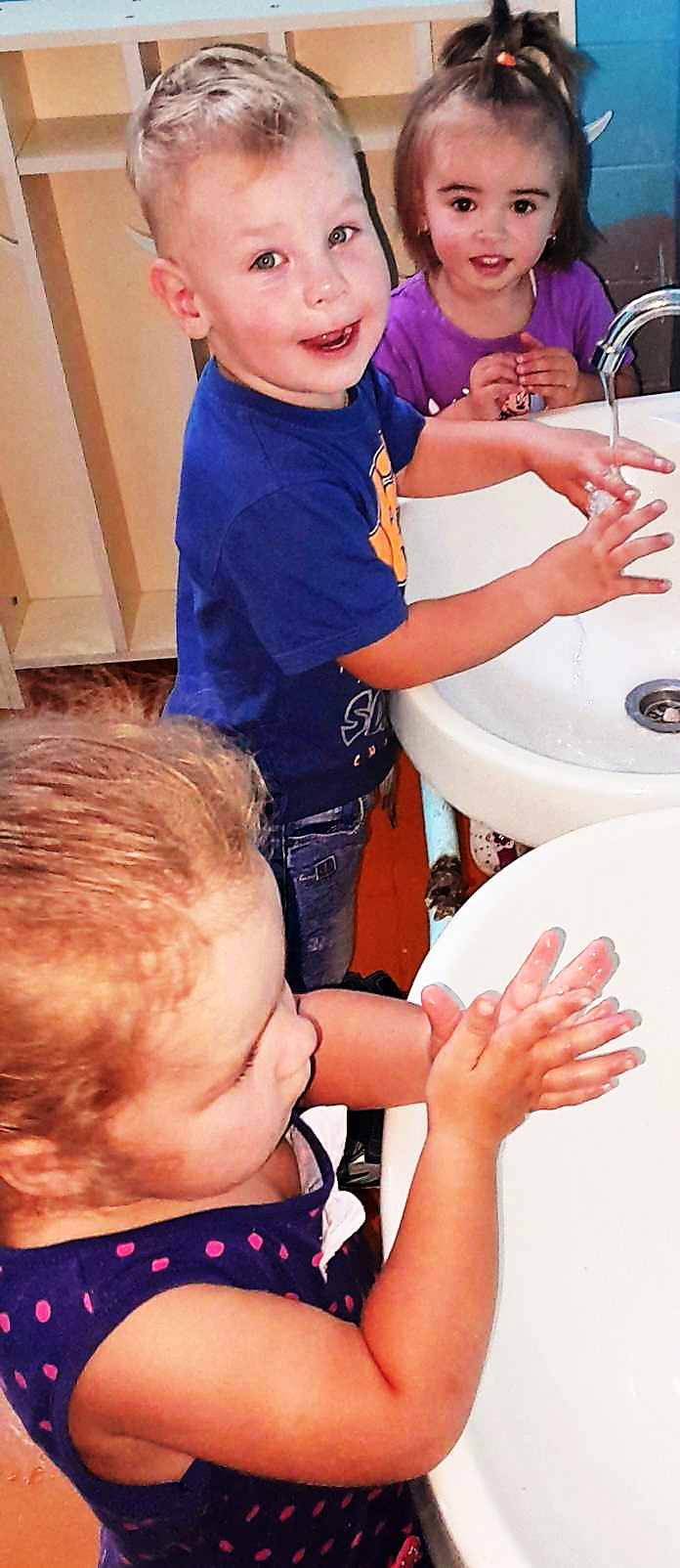 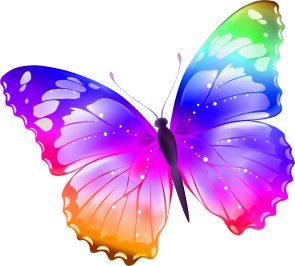 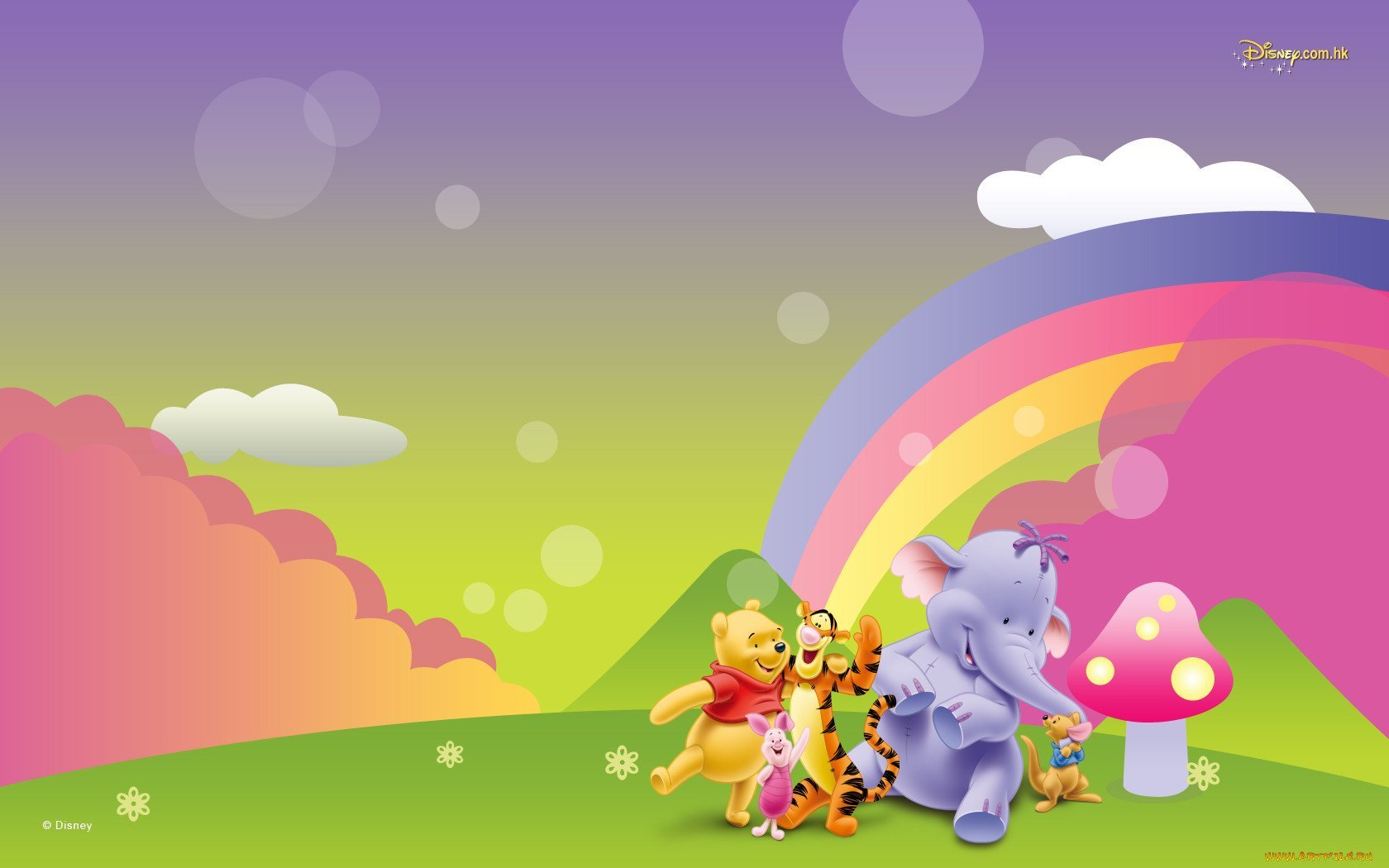 Час обеда подошёл,Суп торопится на стол,А за ним спешат котлетки:– Ну-ка скушайте нас, детки!
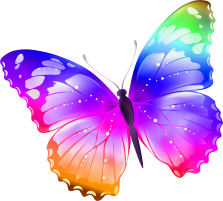 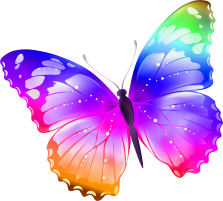 Следом шествует компот,Детям песенку поёт:– Я полезный очень-очень,Кто добавки, дети, хочет?
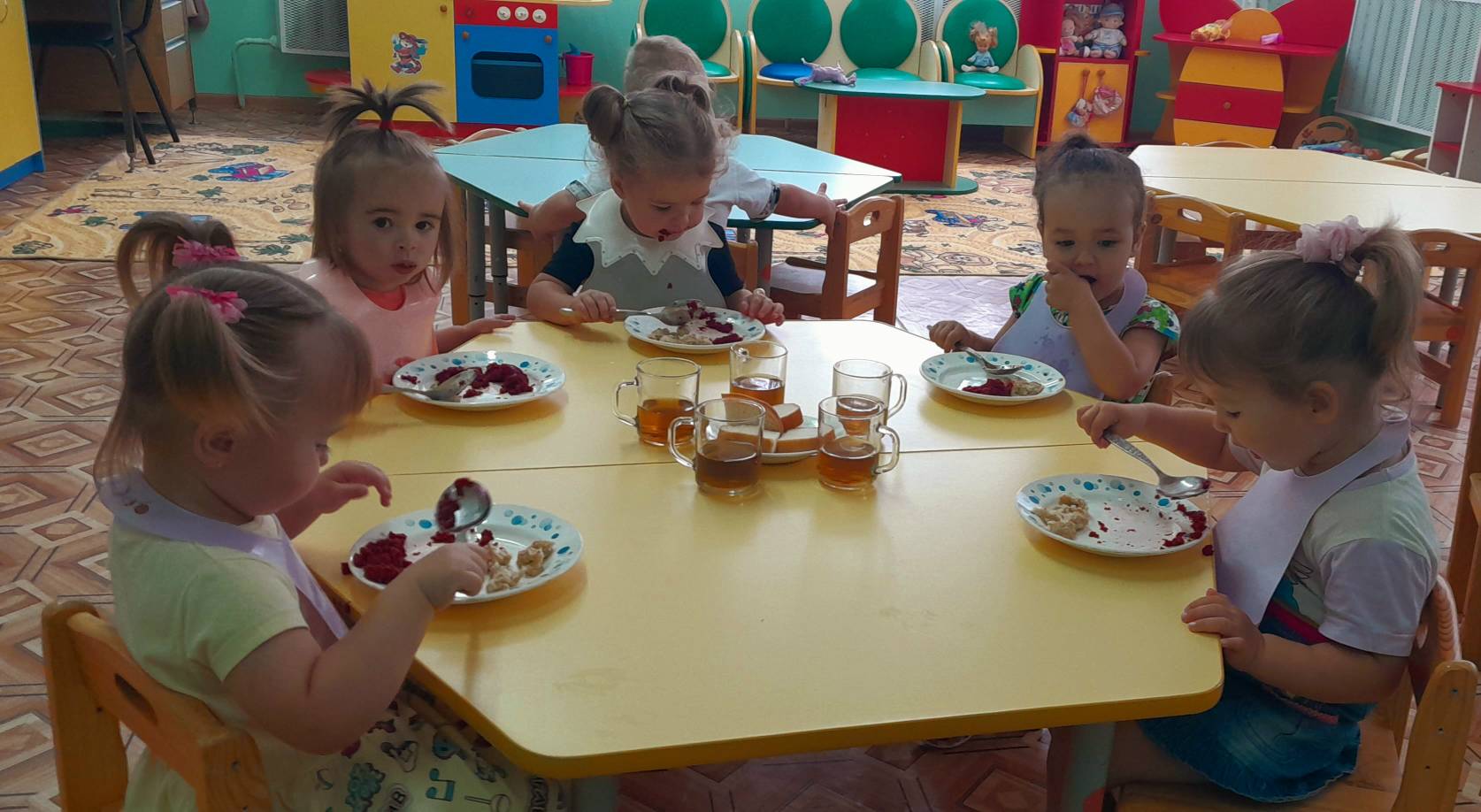 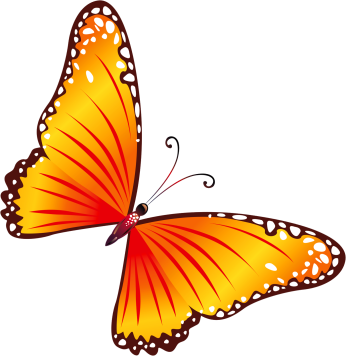 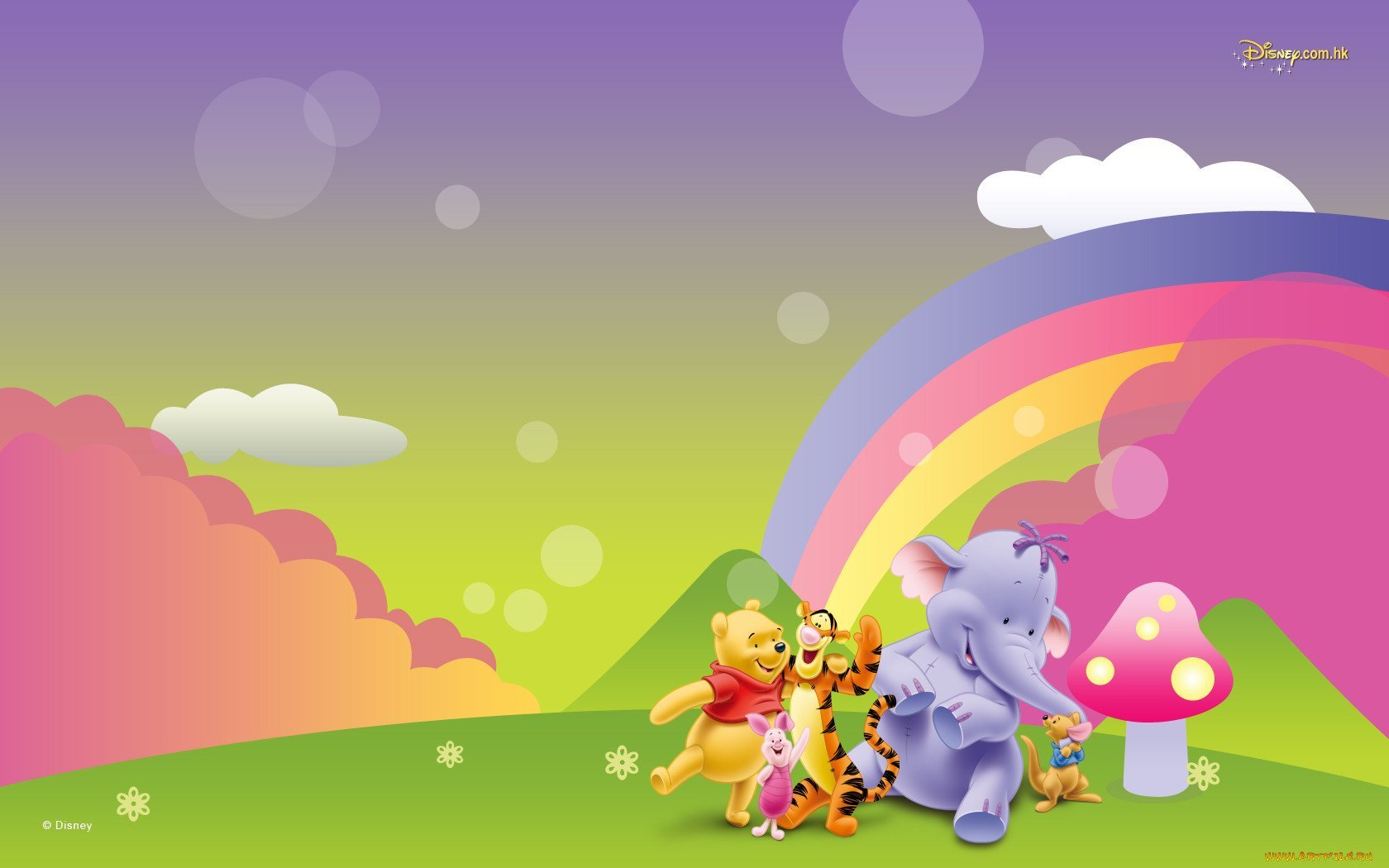 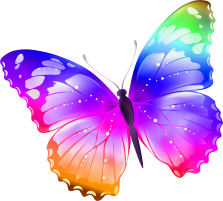 Тихий час вошёл в наш дом,Всё вокруг объято сном.Снится нам, что мы играем,Сказку слушать продолжаем,Варим кашу, строим домИ танцуем, и поём…И тихонько чередойСны плывут над головой.
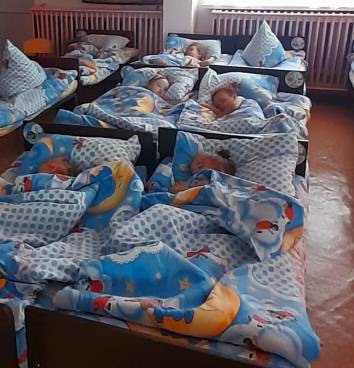 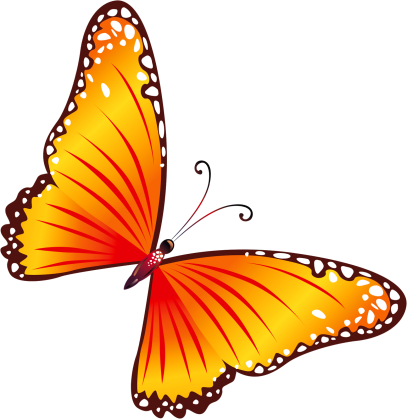 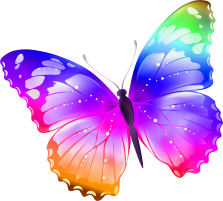 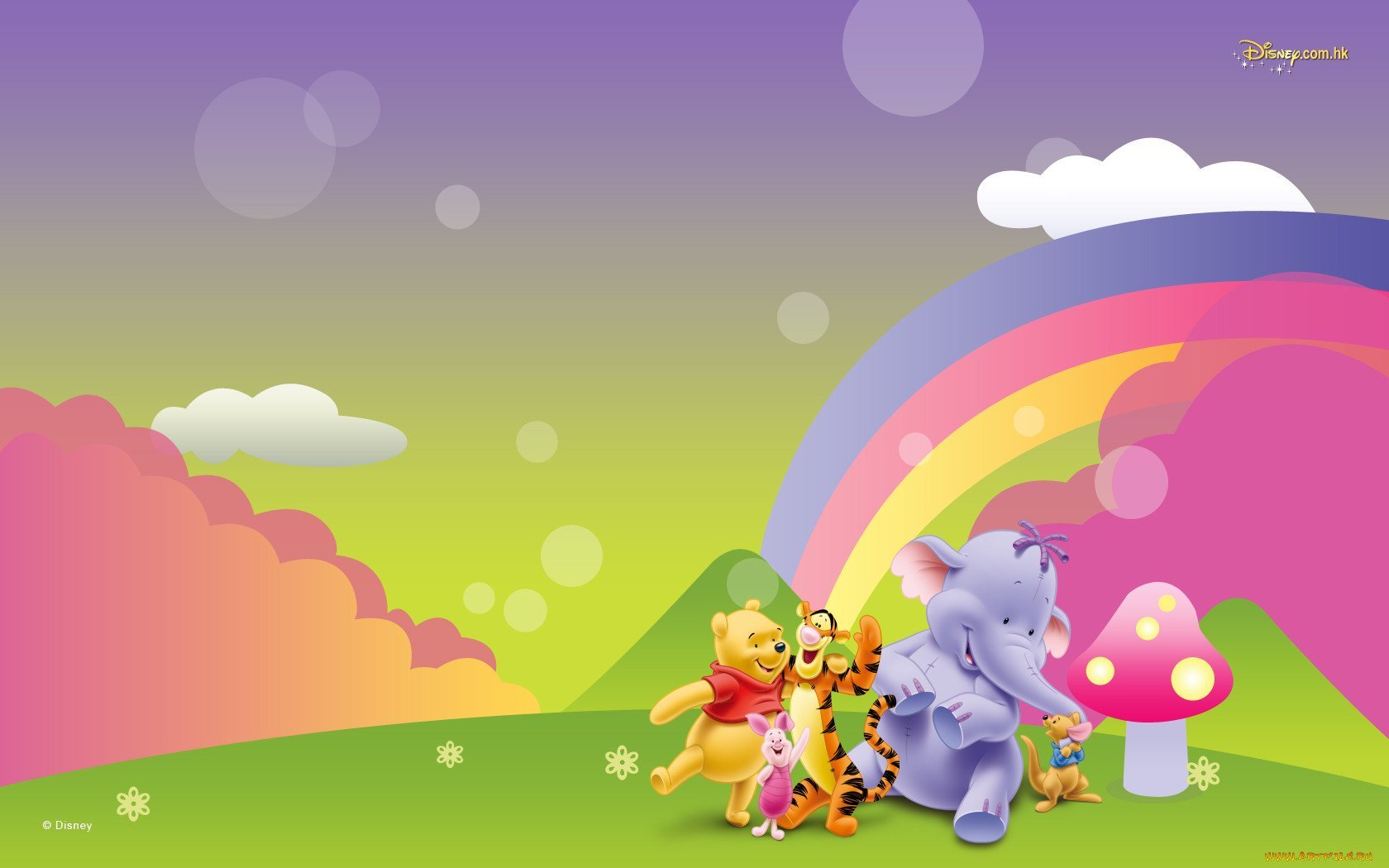 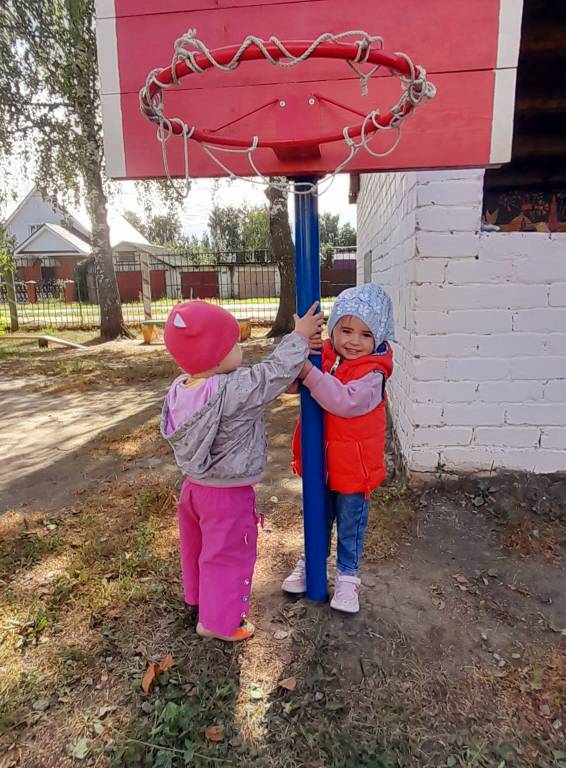 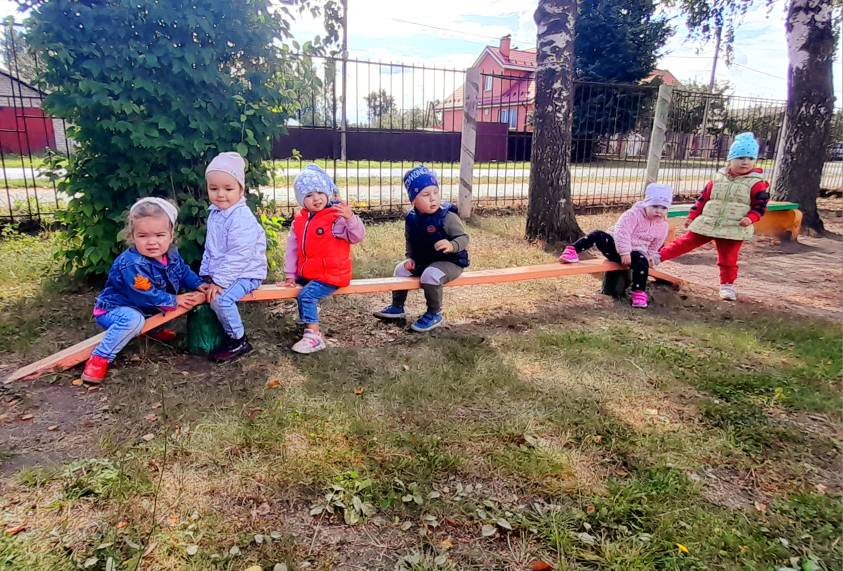 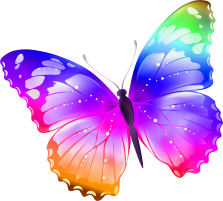 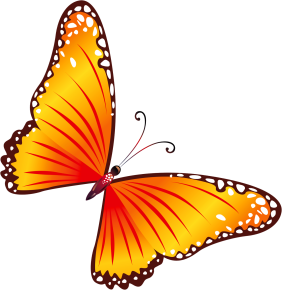 Для чего на улицедеточкам гулять?Чтобы щёчки на лицесолнцу подставлять.Чтобы бегать как зверушкии как птички щебетать.Чтоб в любимые игрушкина веранде поиграть.Свежий воздух малышамнужен и полезен –помогает их носамизбежать болезней.
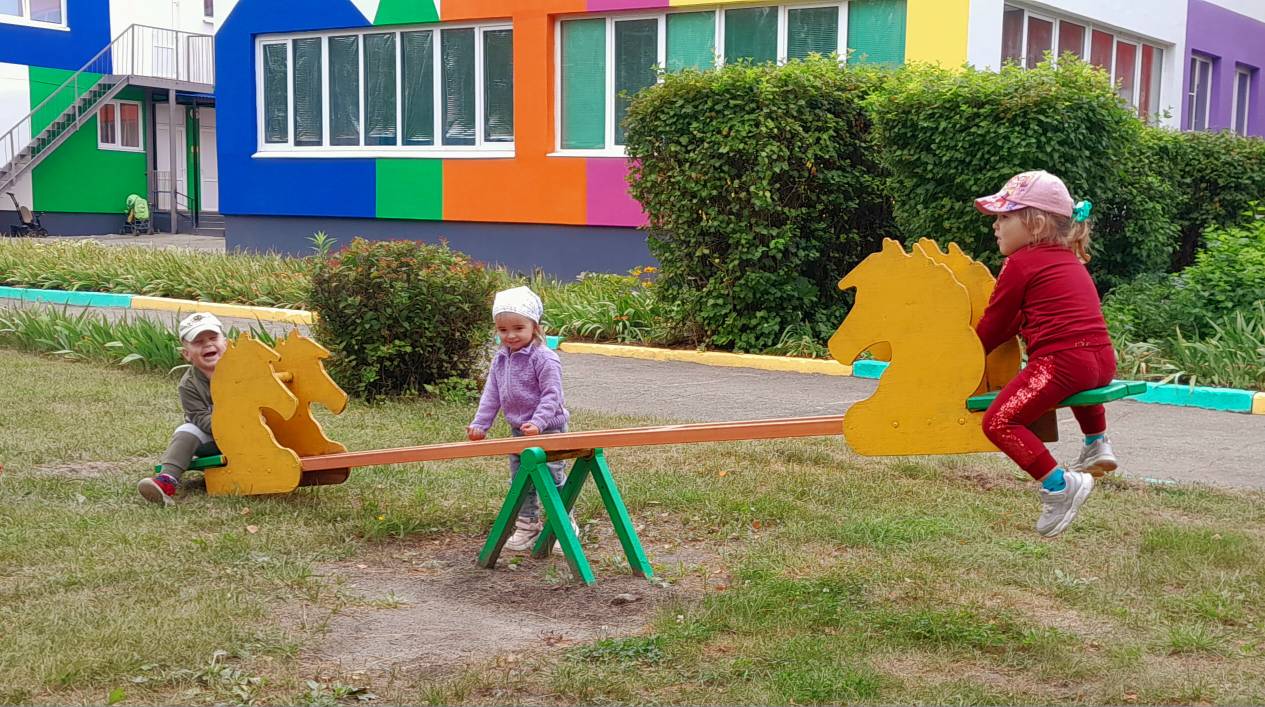 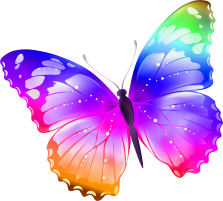 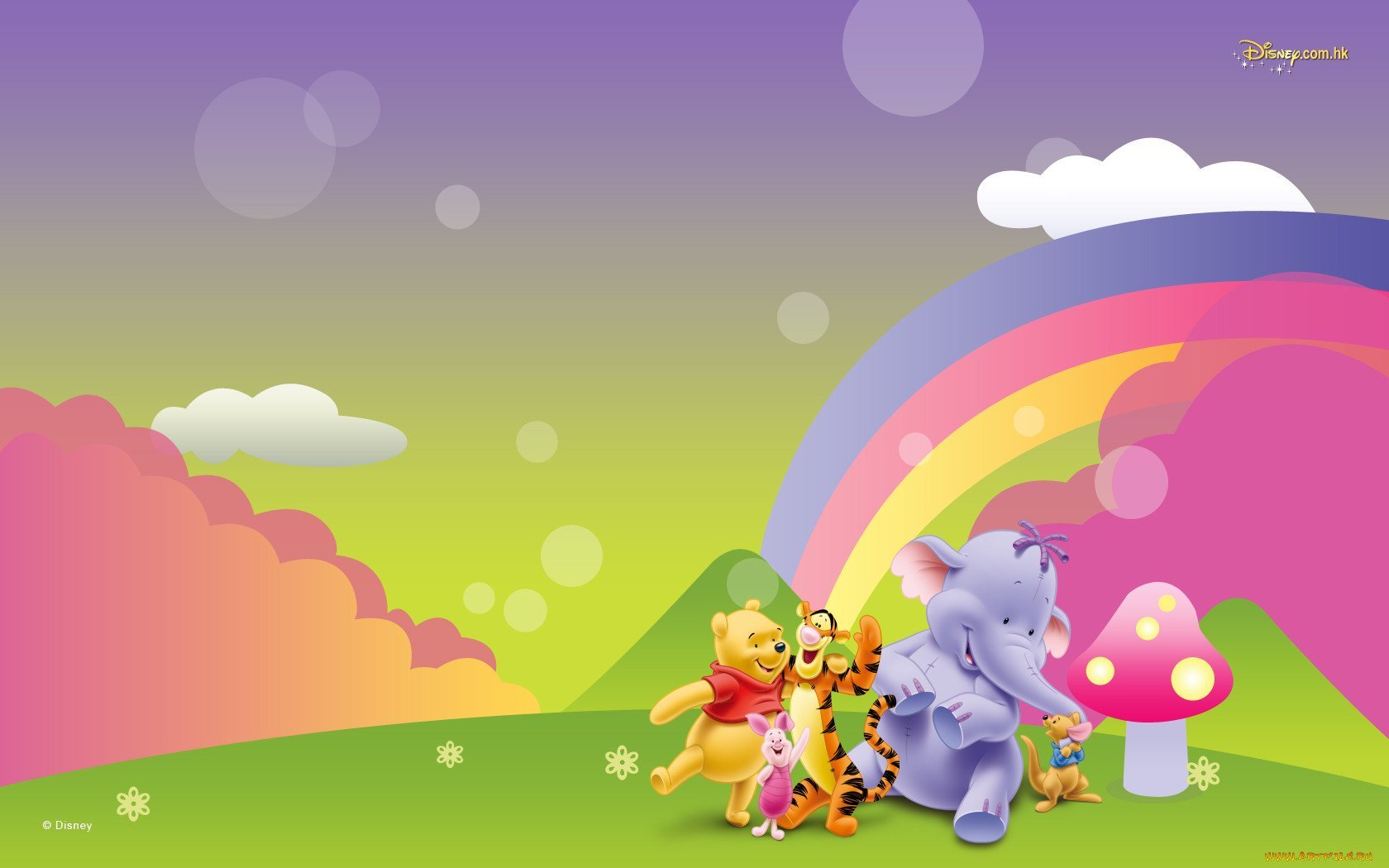 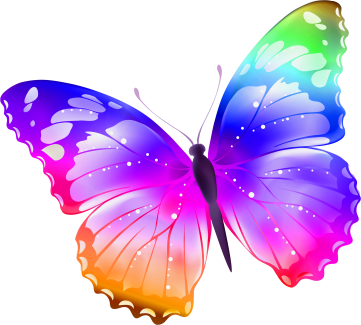 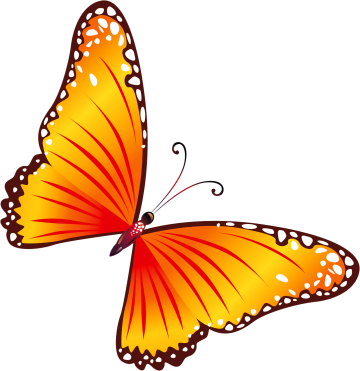 Наш уютный детский сад-
Это счастье для ребят!
По дорожке прямиком
Побежим в любимый дом,
Потому что детский сад
Ждёт всегда своих ребят!